2020.9.19  CBI研究会発表

電子画面言語、学生のonline交流、
web上の課題添削を用いた
online授業

埼玉医大　赤間啓一
オンライン（Zoom）授業の工夫
成蹊大学1年　基礎物理学（力学）の授業
動くスライドの利用＝画面言語
画面要素の動きで物理の論理を分かりやすく伝える。
(科研費研究H22~24　赤間、赤羽、勝浦、向田、服部)
予め配布し、講義補填、自習、復習に利用させた。
●
学生間のオンライン交流
2コマ　講義、課題演習
課題演習で、小グループで、オンラインで情報交換。
●
添削と再チャレンジ
演習終了時、レポートをウェブサイトに提出、
1,2日で添削、コメントを通知、再チャレンジさせる。
再チャレンジでは間違いを指摘させ、理解を説明させ、
理解できていると判定できれば満点とする。
期限なし、何回でも再チャレンジ可。
●
動くスライドの例
画面言語
画面要素の動きで物理の論理を
分かりやすく伝える
静止系の座標
(x, y)
時間
回転系
回転系
y
x
y'
x'
t
y'
(x', y')
回転系の座標
角速度w の
y'
x coswt
y sinwt
x'
y coswt
x sinwt
x'
回転系
y
w
t
x
静止系
wt
wt
y coswt
y
y
x coswt
wt
wt
y sinwt
x
x
x sinwt
静止系の座標
(x, y)
時間
回転系
回転系
y
x
y'
x'
t
y'
(x', y')
回転系の座標
角速度w の
y'
x coswt
y sinwt
x'
y coswt
x sinwt
x'
回転系
y
w
t
x
静止系
wt
wt
y coswt
wt
y
y
y
x coswt
wt
x
wt
wt
y sinwt
y
wt
x
x
wt
x sinwt
x
このように画面要素の動きで
物理の論理を分かりやすく伝える
学生諸君は、講義で聴いた後、
スライドを見返して課題を解き、
また、再チャレンジをする。
理解が深くなる。
回転系での
運動方程式
見かけの力
..
my' =
..
mx' =
反時計回りの回転系から見ると
コリオリ力
遠心力
大きさ
大きさ
回転軸から
遠ざかる方向
v'と回転軸に垂直で
v'の右の方向
(rは回転軸からの距離)
(v'は回転系からみた速度)
y'
y'
(vx',vy')=v'
Fx'
遠心力
mw2(x', y')
(x', y')
Fy'
x'
コリオリ力
遠心力
コリオリ力
.
+2mwy' +mw2x'
.
-2mwx' +mw2y'
2mw(vy',-vx')
x'
これはほんの一部です。
詳しくはホームページ
salmonpony2.sakura.ne.jp
で公開しています。
講義、復習、自習用等に
ご利用下さい。
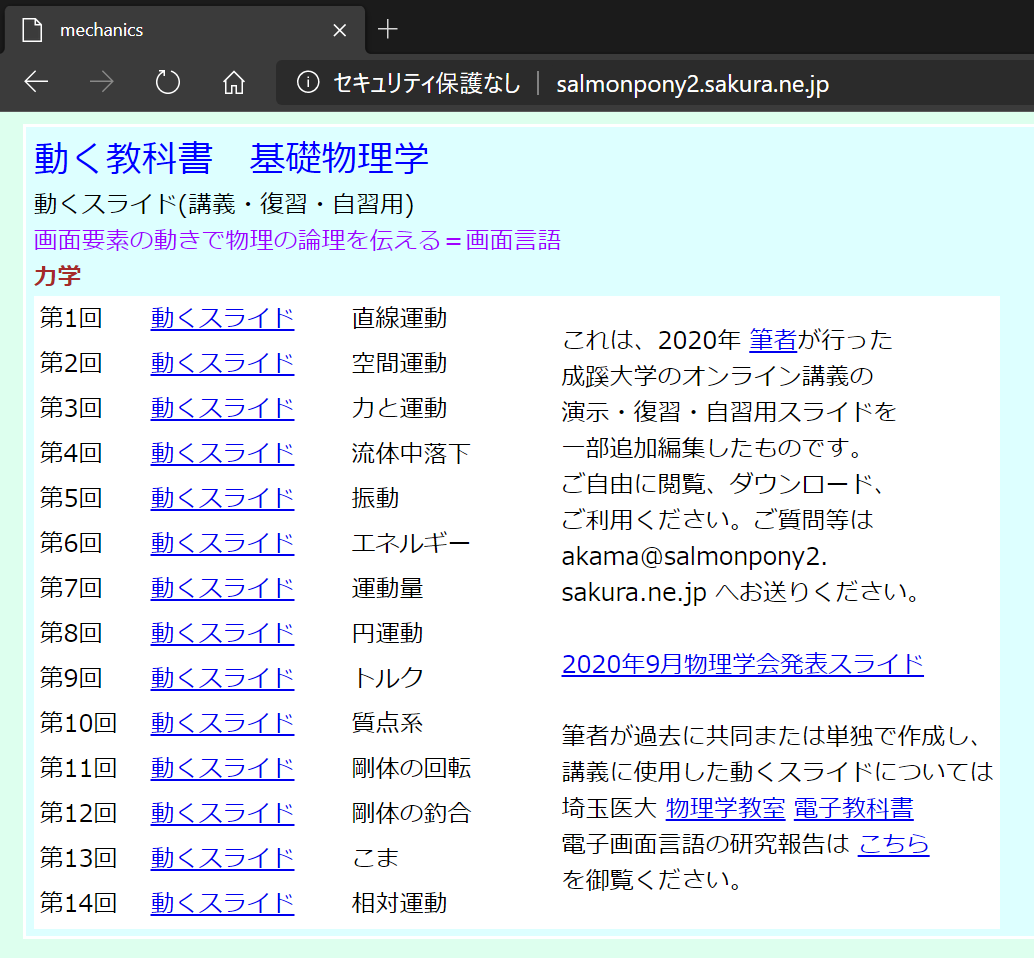 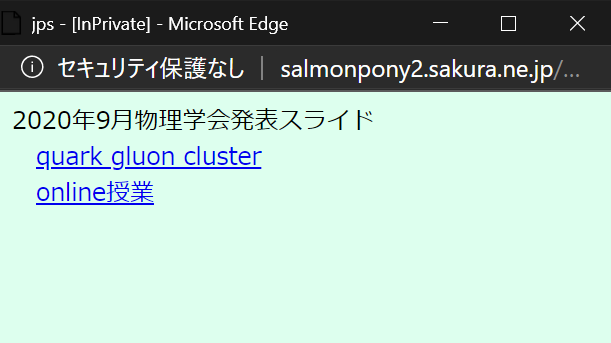 salmonpony2.sakura.ne.jp
で公開しています。講義,自習用等にご利用下さい。
先ほどの例
はここに
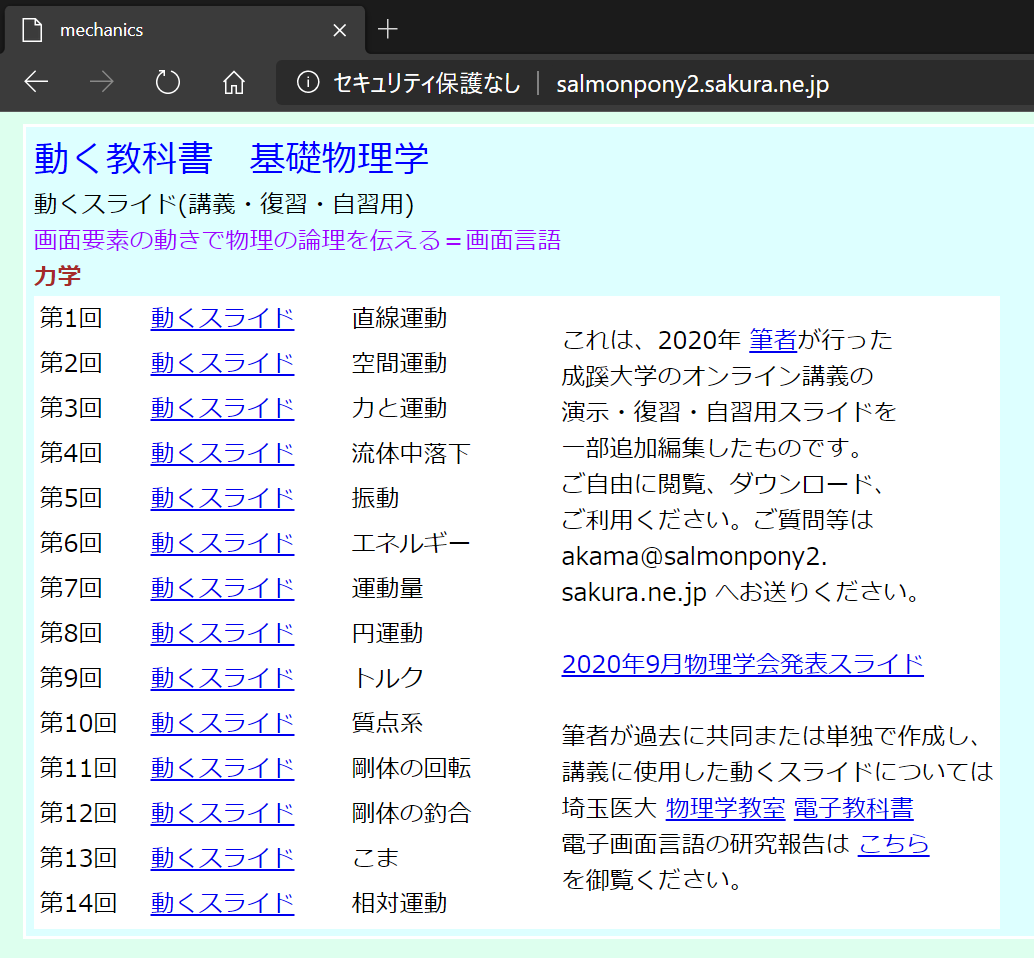 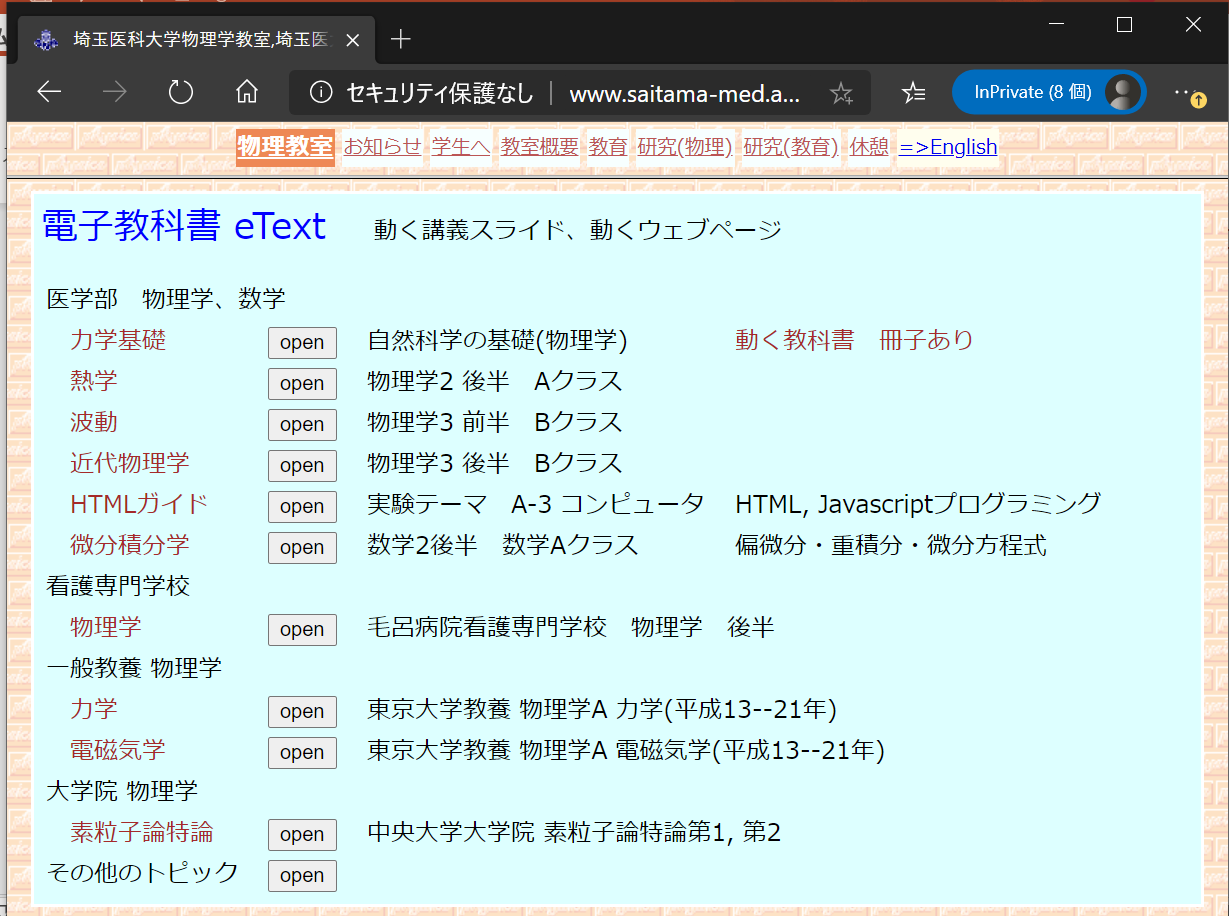 salmonpony2.sakura.ne.jp
salmonpony2.sakura.ne.jp
で公開しています。講義,自習用等にご利用下さい。
で公開しています。講義,自習用等にご利用下さい。
成蹊大学基礎物理学の授業のアンケート  　42人中
画面言語について
肯定的回答
35
(1)downloadした画面言語がうまく再生できてますか。
26
(2)画面言語はスムーズに理解できていますか。
36
(3)画面言語が内容の把握に役立っていますか。
(3)の肯定的回答の例
とても役立っている
矢印や動く式はとてもわかりやすく、復習にも役立っています
画面言語があることで理解しやすいです。
イメージがしやすく、習ったものが何の説明をしているのか理解しやすかったです。
すごい分かりやすいです
どこの値を参照しているのかや、実際の物体の動きがアニメーション等で表現されていて、とても分かりやすいです。
成蹊大学基礎物理学の授業のアンケート  　42人中
受信状況について
(1) Zoomの授業はどのような機器で受信していますか。
PC　40　　　　未回答　2
(2) 受信等に問題があったら内容をお知らせください。
問題ない　15　たまに止まる  13   時々止まる  12
止まったあと高速になる  3
(3) 受信等に問題があったときどのように補填していますか。補填できていますか。お知らせください。
問題ない　18
スライド、レジュメを見て補填　15
2回目の説明で補填　3
Zoomにはいりなおす　2   補填できていない　1
まとめ　オンライン（Zoom）授業の工夫
成蹊大学1年　基礎物理学（力学）の授業
画面言語(動くスライド)
講義、自習、復習用
(科研費研究H22~24　赤間、赤羽、勝浦、向田、服部)
画面要素の動きで物理の論理を伝える＝画面言語
salmonpony2.sakura.ne.jp に公開
学生に好評。わかりやすい。成績も良好。
通信状況は改善の必要あり。補填はほぼできた。
学生の交流
課題演習で小グループで情報交換。
添削と再チャレンジ
再提出で間違いを指摘させ、理解を説明させ、
理解できていると判定できれば満点とした。
繰り返し添削した結果、理解が深まったと思われる。
静止系の座標
(x, y)
時間
回転系
回転系
y
x
t
y'
(x', y')
回転系の座標
角速度w の
y'
x coswt
y sinwt
x'
.
.
..
..
y' =
x' =
x' =
y' =
y coswt
x sinwt
x'
回転系
y
+wy'
速度
w
t
.
.
x coswt
+y sinwt
+wycoswt
-wxsinwt
x
静止系
-wx'
.
-wxcoswt
-wysinwt
+y coswt
-x sinwt
.
+wycoswt
.
-wxsinwt
.
.
+w (y' +wx' )
加速度
.
-wysinwt
-wxcoswt
.
+2wy' +w2x'
.
+wy'
.
.
-w (x' -wy' )
..
+y sinwt
x coswt
..
.
-2wx' +w2y'
.
-wx'
..
+y coswt
..
-x sinwt
静止系の座標
(x, y)
時間
回転系
回転系
y
x
t
y'
(x', y')
回転系の座標
角速度w の
y'
x coswt
y sinwt
x'
.
.
..
..
y' =
x' =
x' =
y' =
y coswt
x sinwt
x'
回転系
y
+w
y'
速度
w
t
積の微分
.
.
x coswt
+y sinwt
+wycoswt
+wy'
-wxsinwt
x
静止系
-wx'
-wx'
.
-wxcoswt
-wysinwt
+y coswt
-x sinwt
.
+wycoswt
.
-wxsinwt
.
+w2x'
.
.
+2wy' +w2x'
+w (y' +wx' )
加速度
.
-wysinwt
-wxcoswt
.
+2wy'
.
+wy'
.
.
-w (x' -wy' )
..
+y sinwt
x coswt
..
.
.
-2wx' +w2y'
-2wx' +w2y'
.
-wx'
..
+y coswt
..
-x sinwt
このように画面要素の動きで
物理の論理を分かりやすく伝える
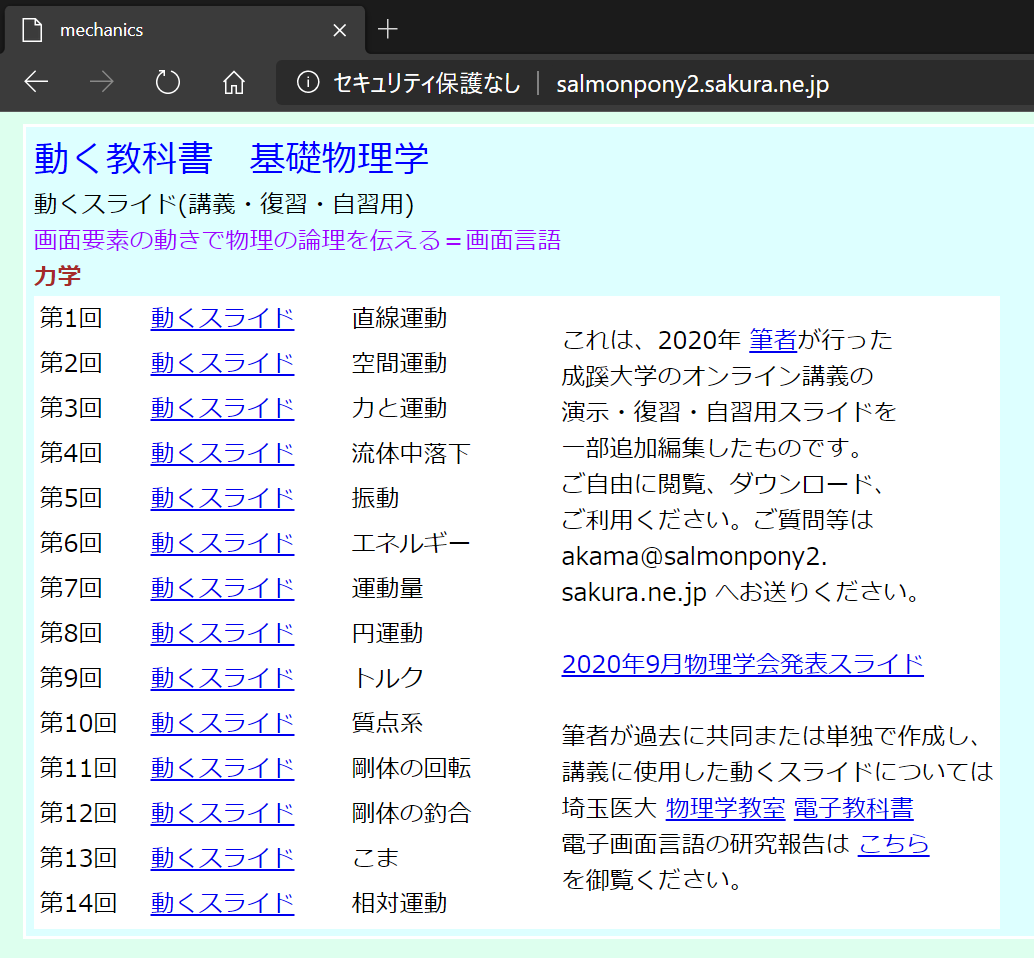